Atlik gyvūnus, daiktus imituojančius judesius.
Fizinis ugdymas
Išskleisk ekraną ir išgirsi skambančią muzikąklausydamas muzikos Atlik gyvūnus imituojančius judesius
Žirafa
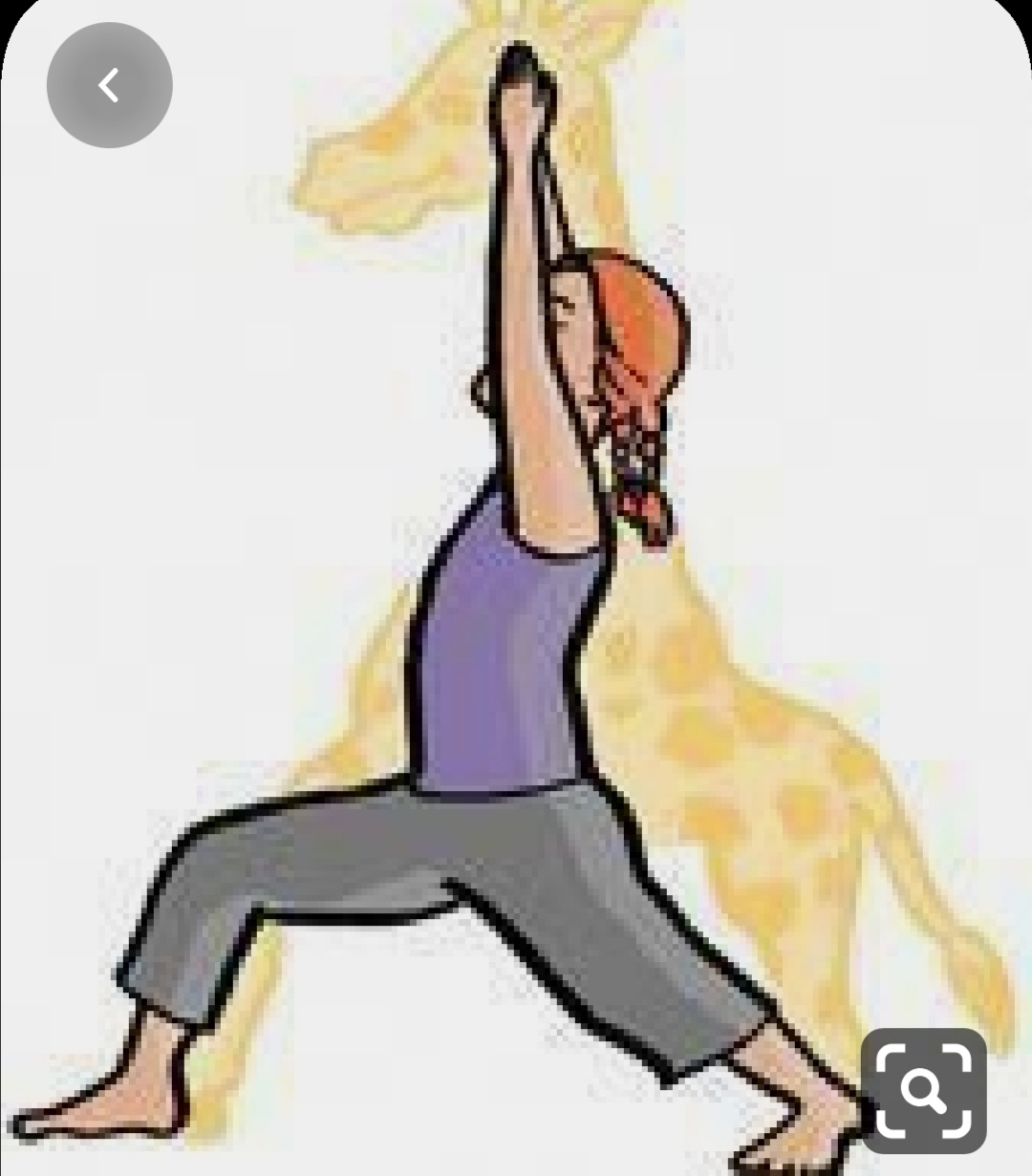 liūtas
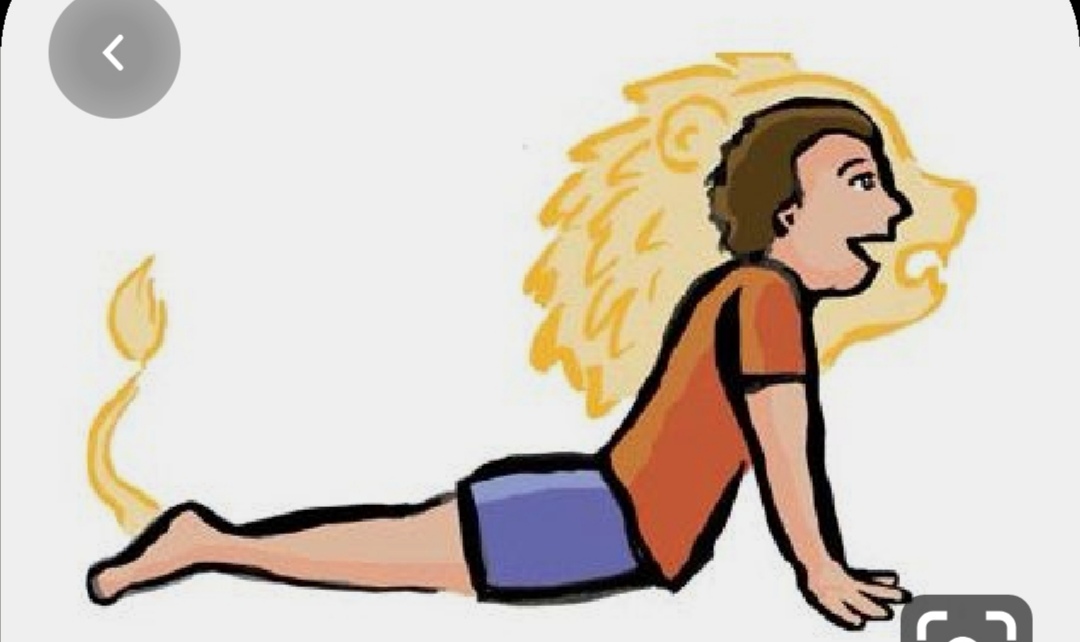 meška
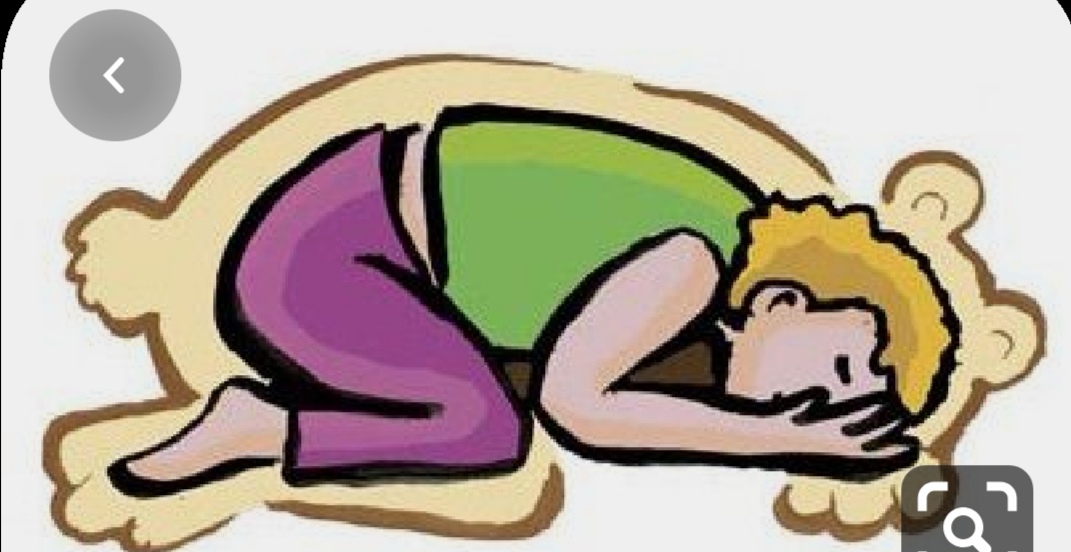 drugelis
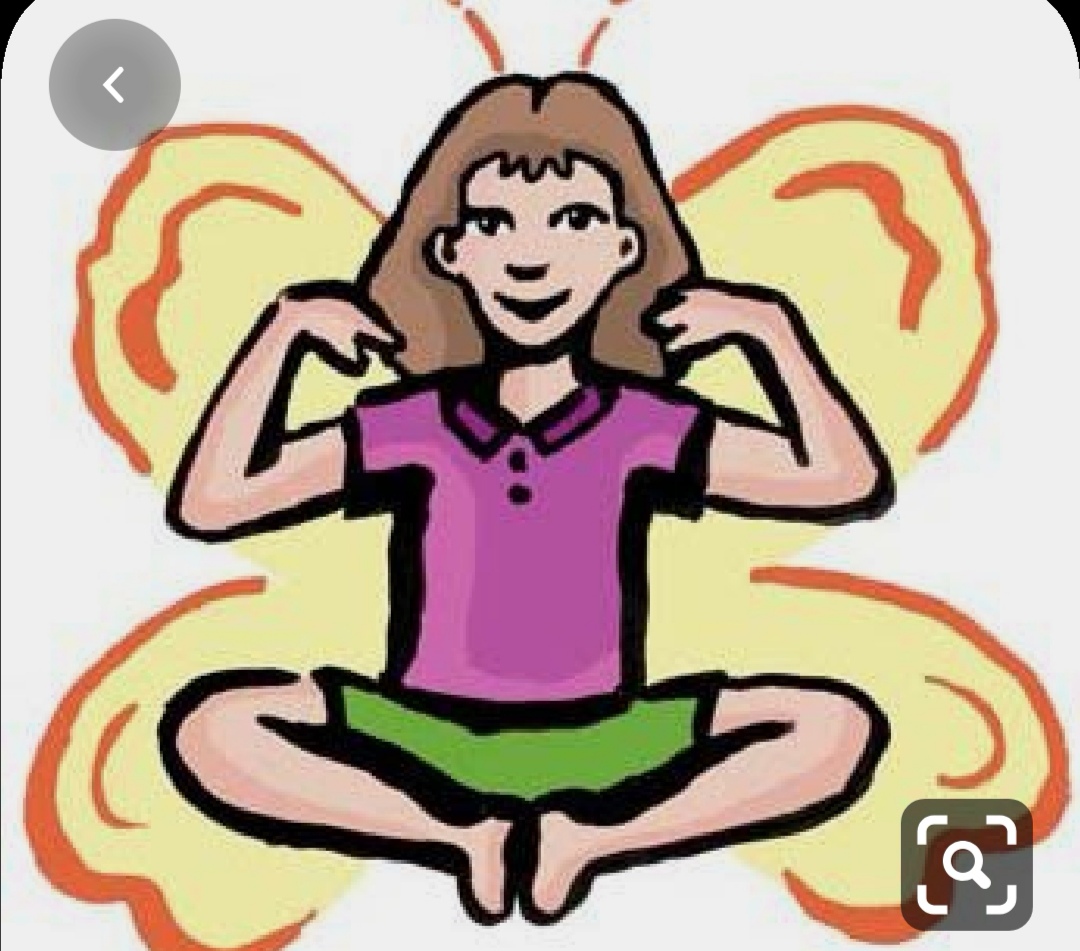 Ratas
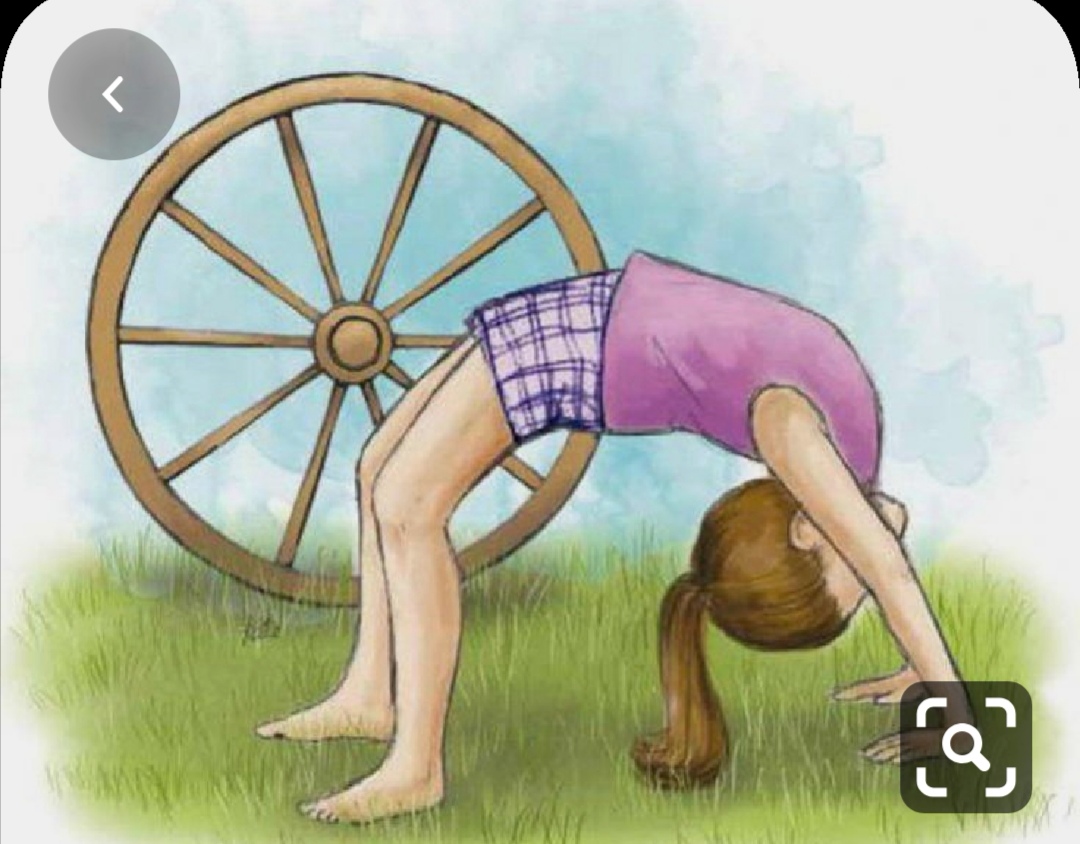 katė
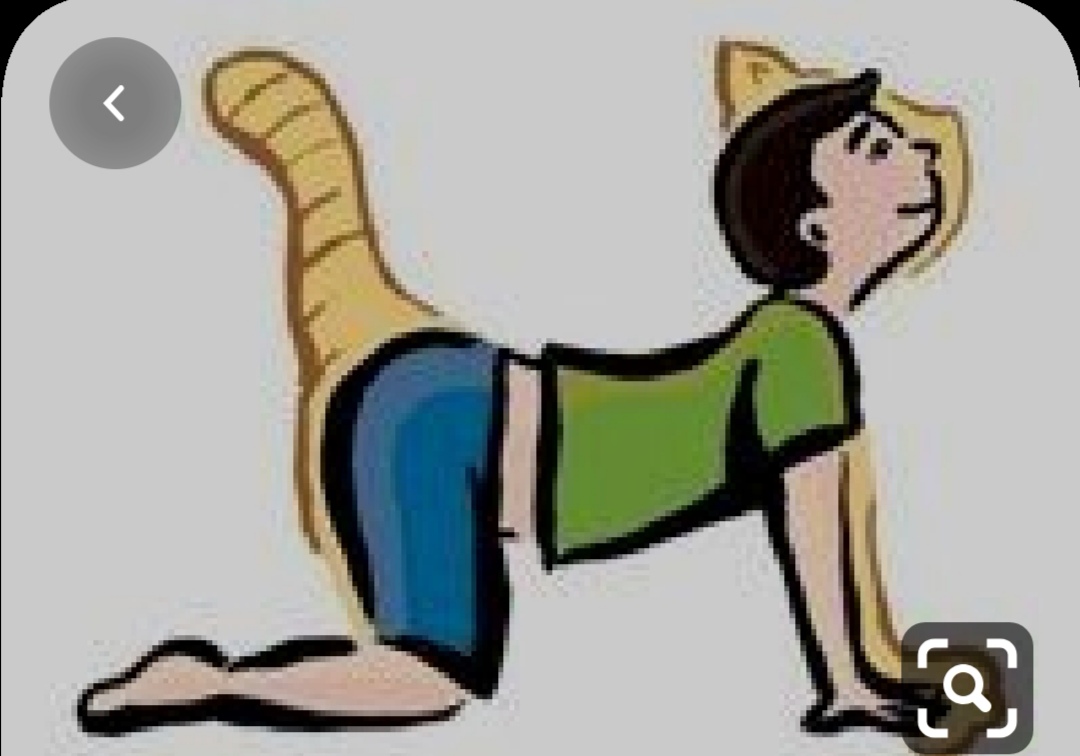 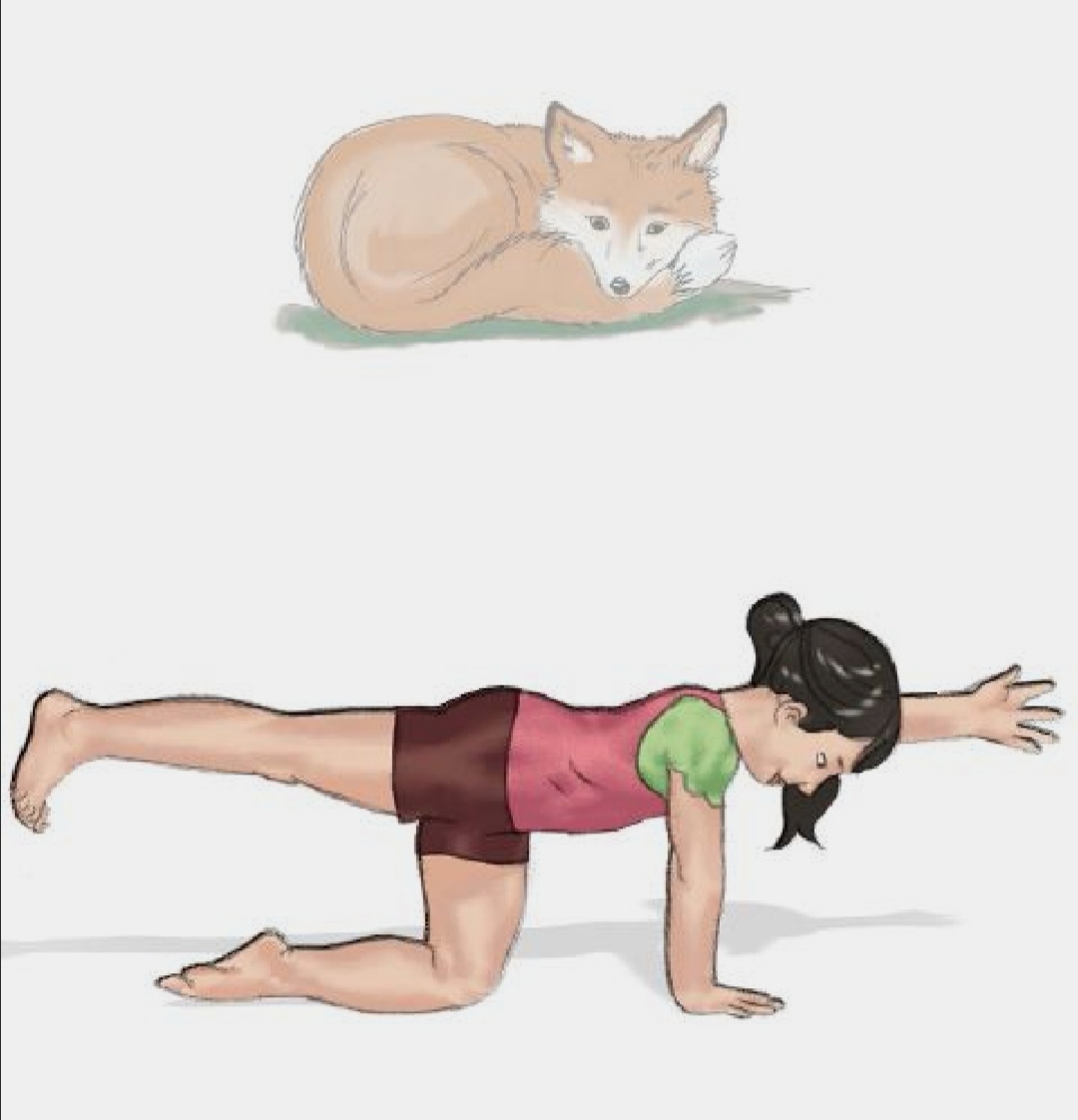 lapė
papūga
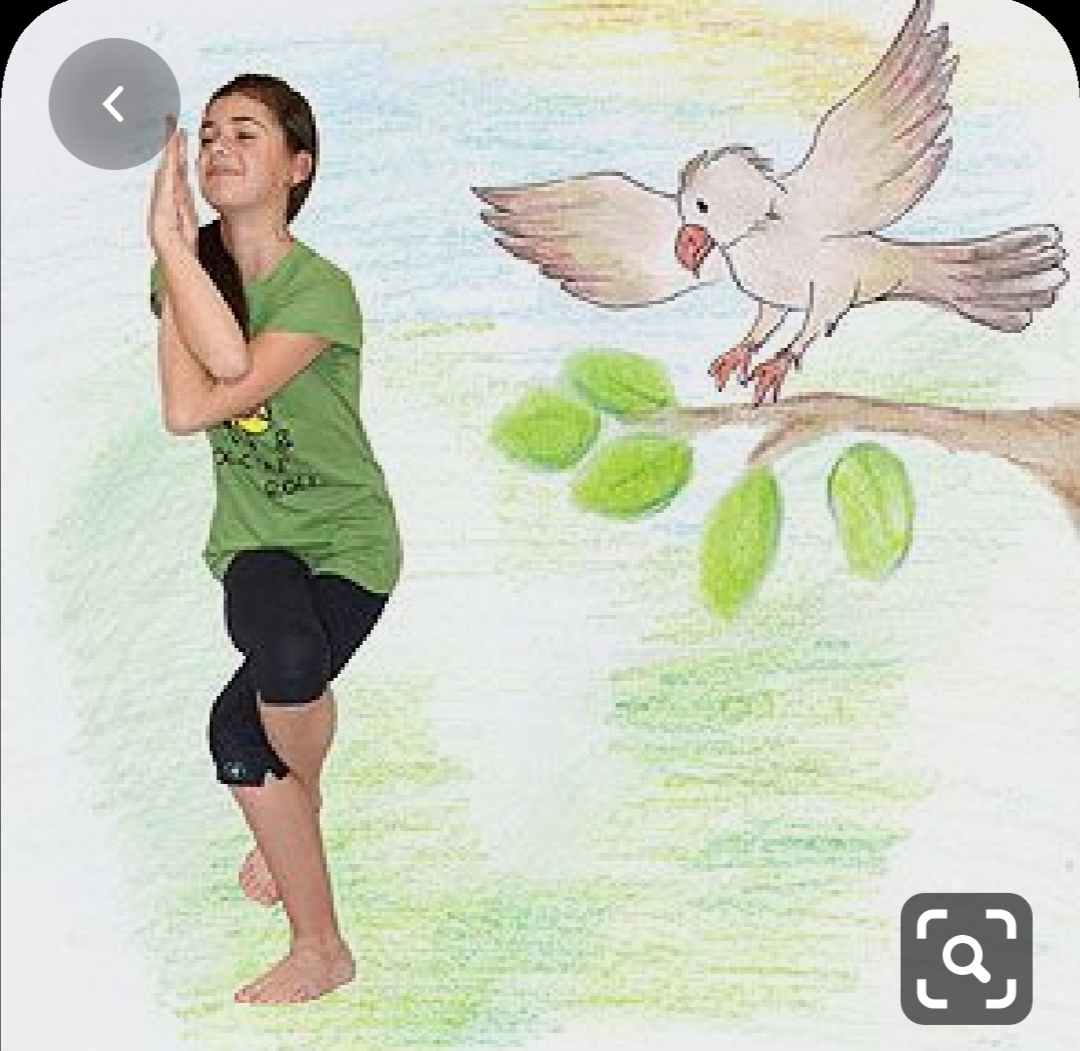 šuo
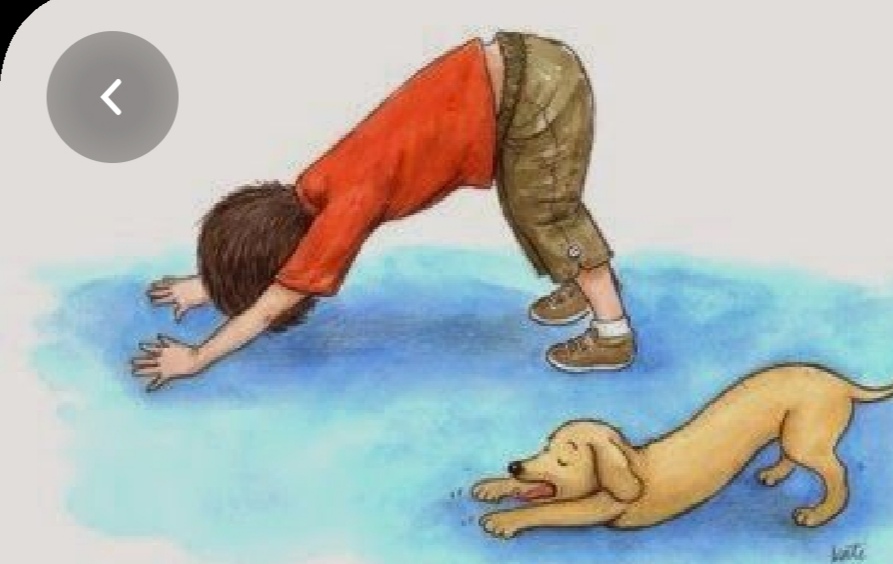 Vikšras
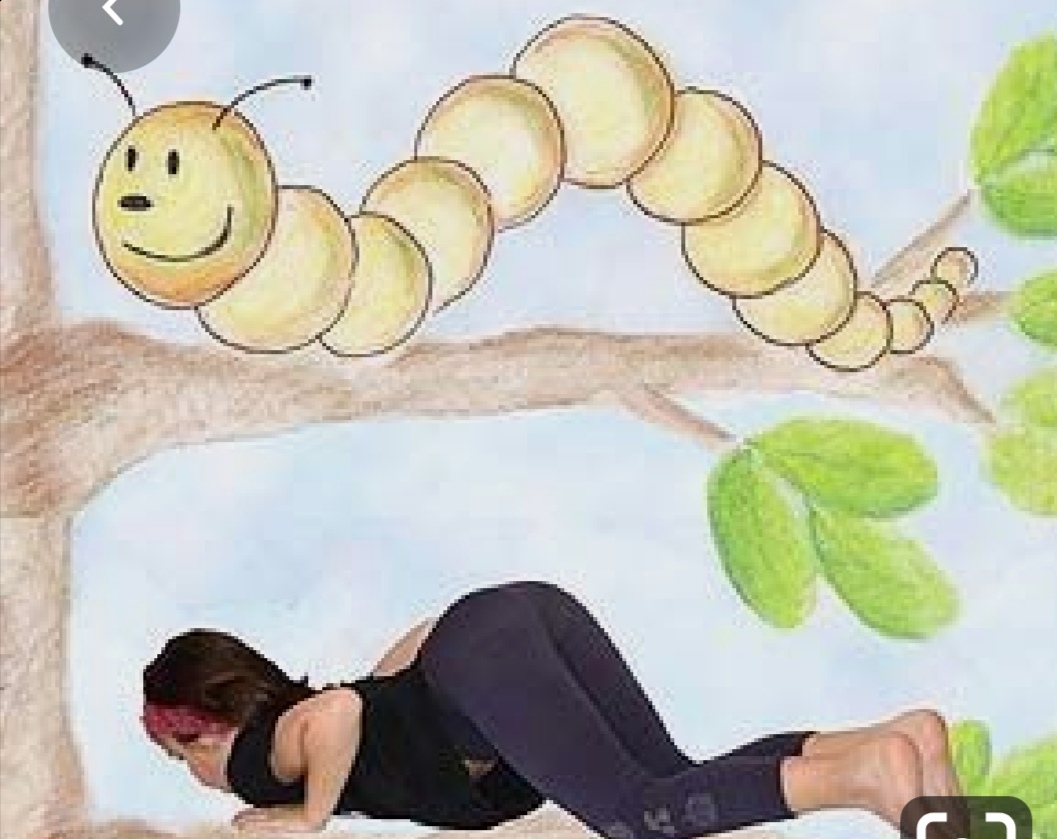 Vaisių lėkštė
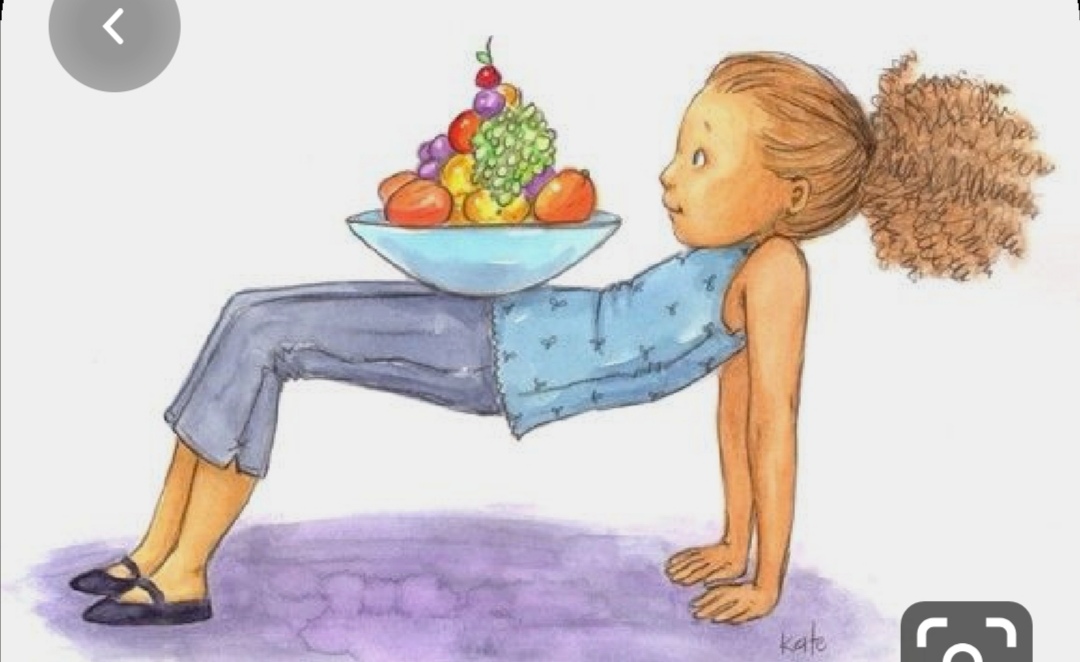 Juodoji puma
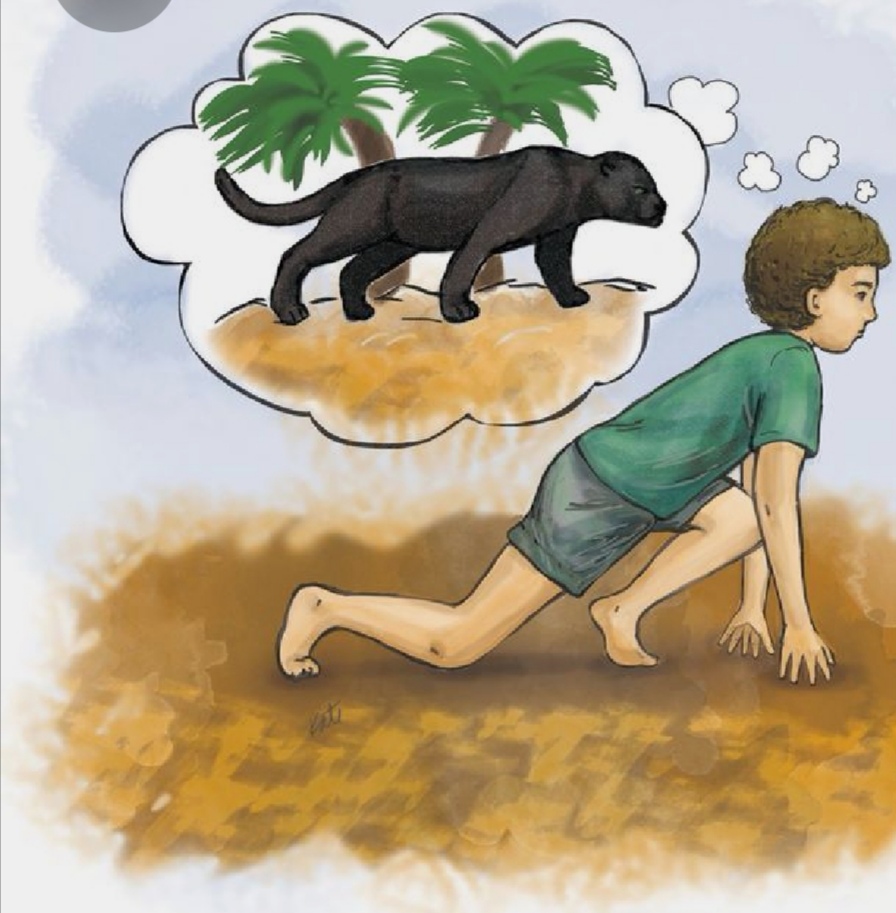 žuvis
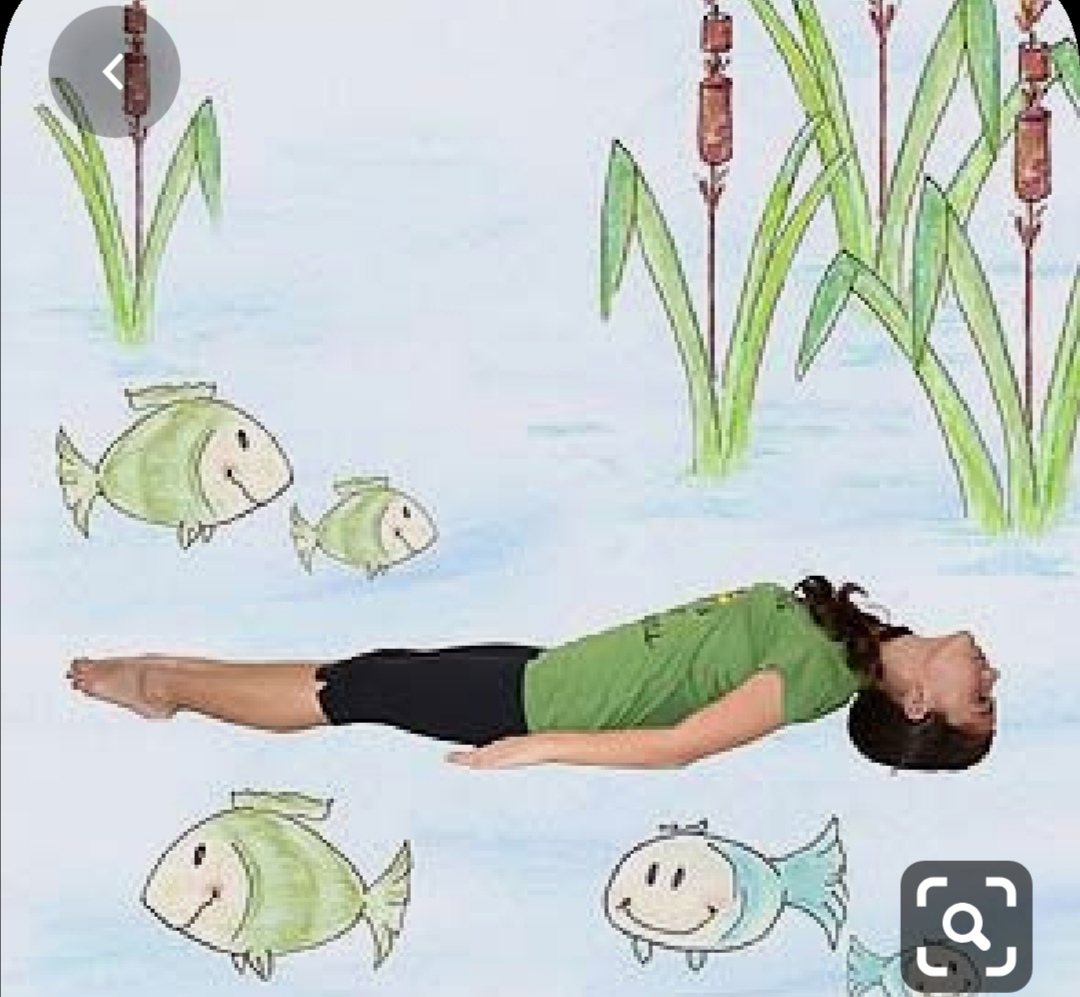 gėlė
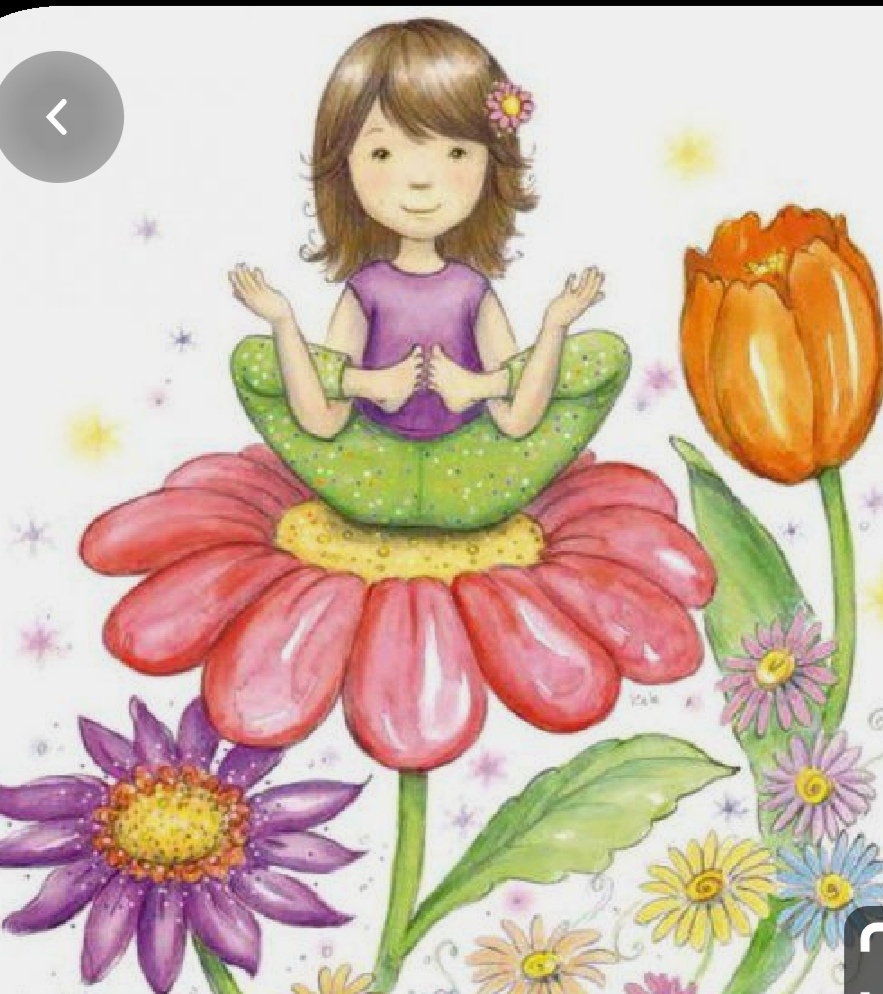 Voverė
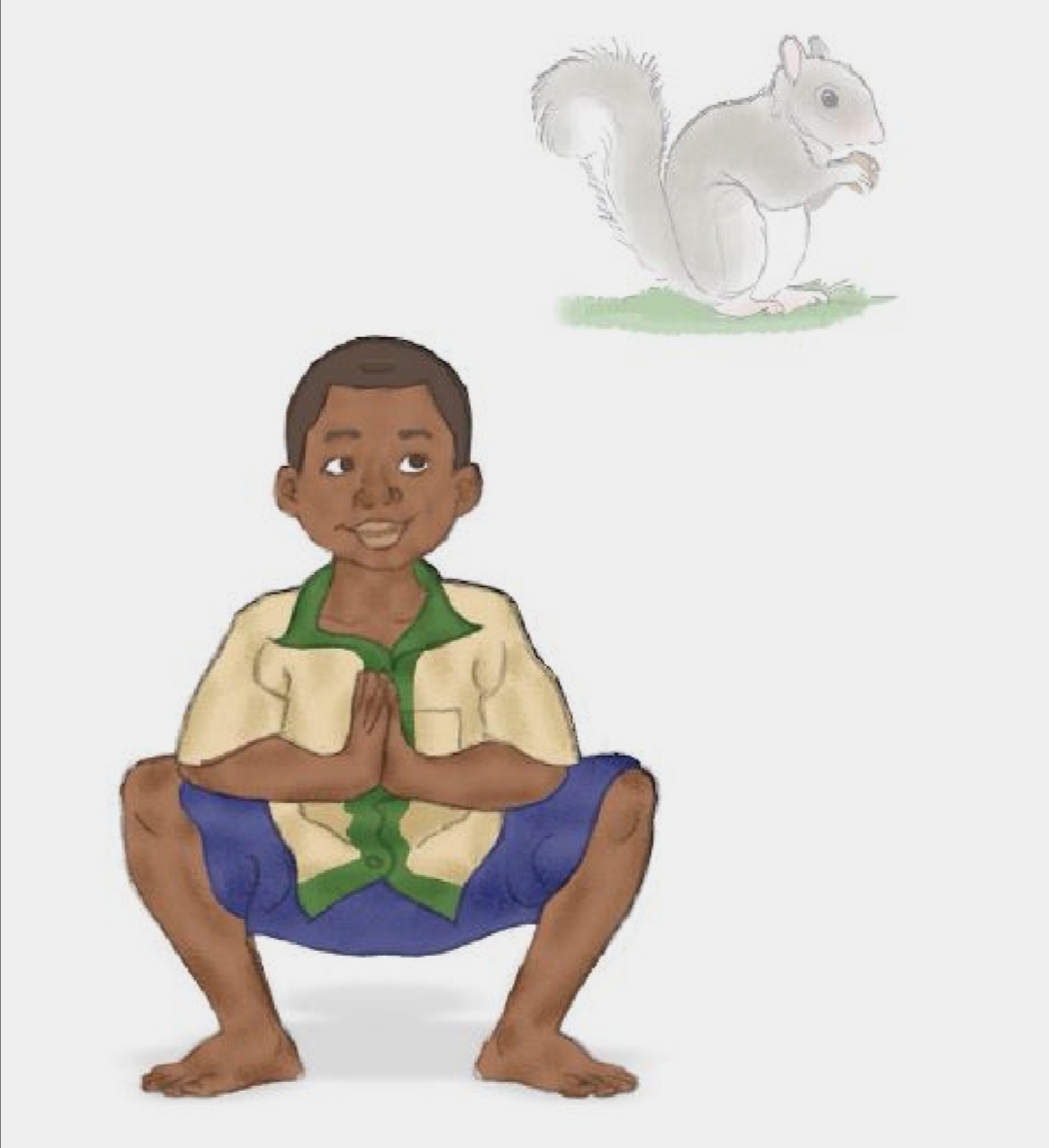 medis
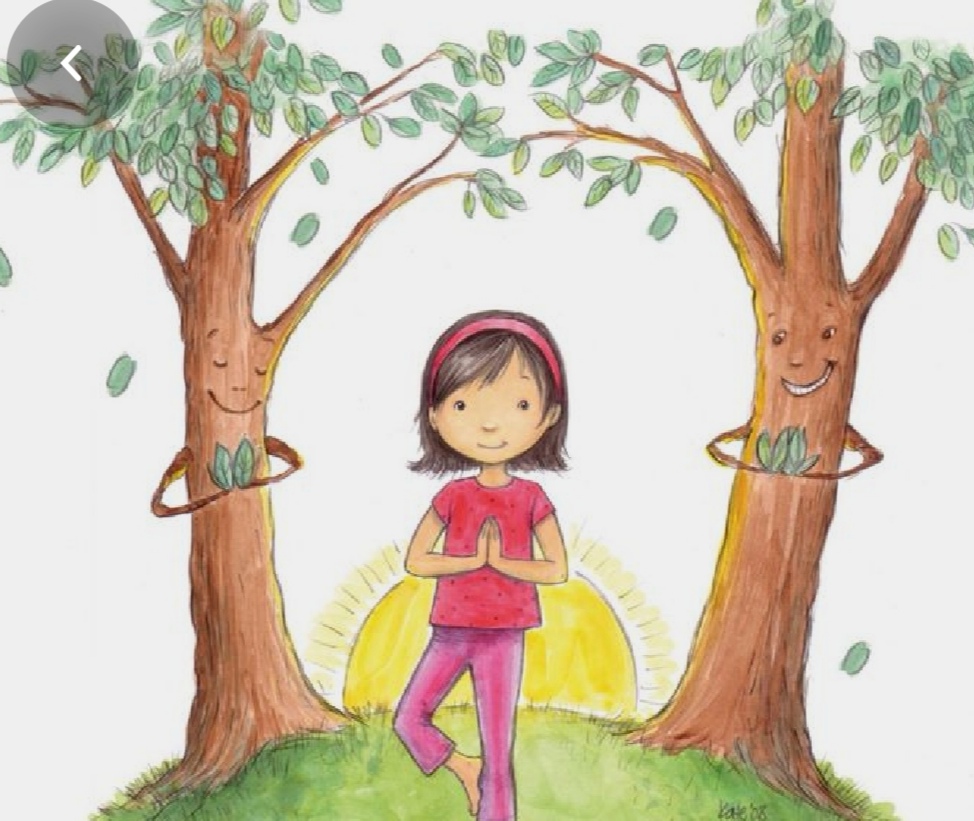 flamingas
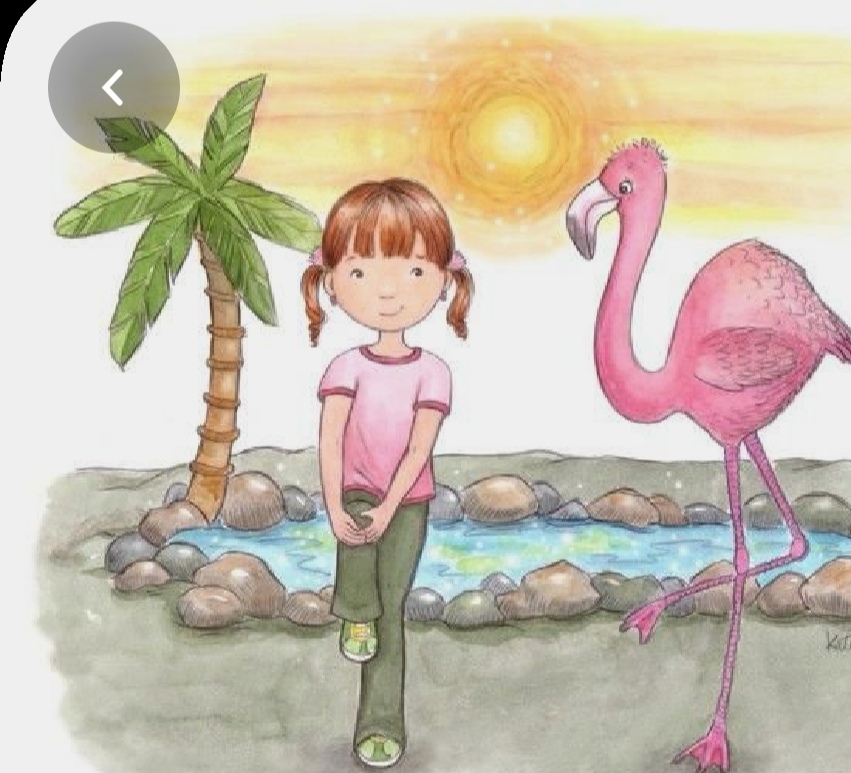 Kriauklė su perlu
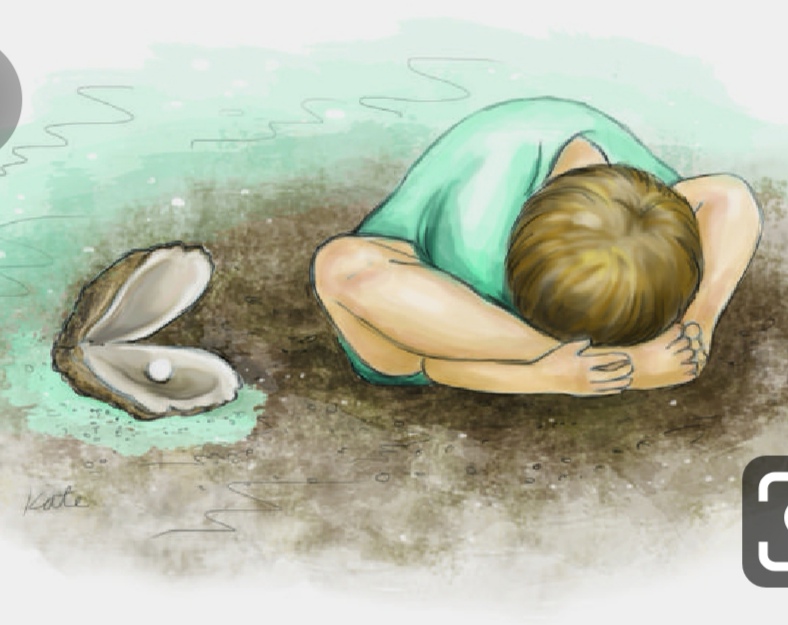 vėžlys
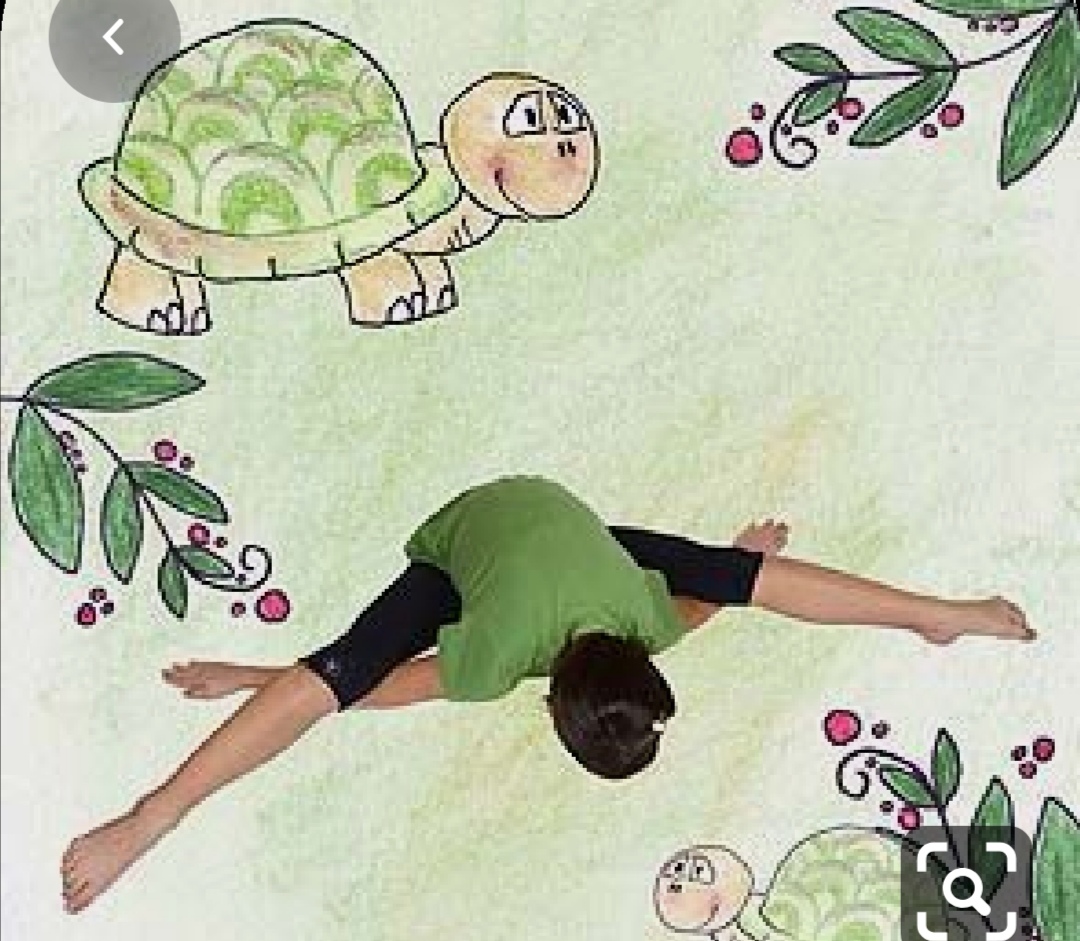 varlė
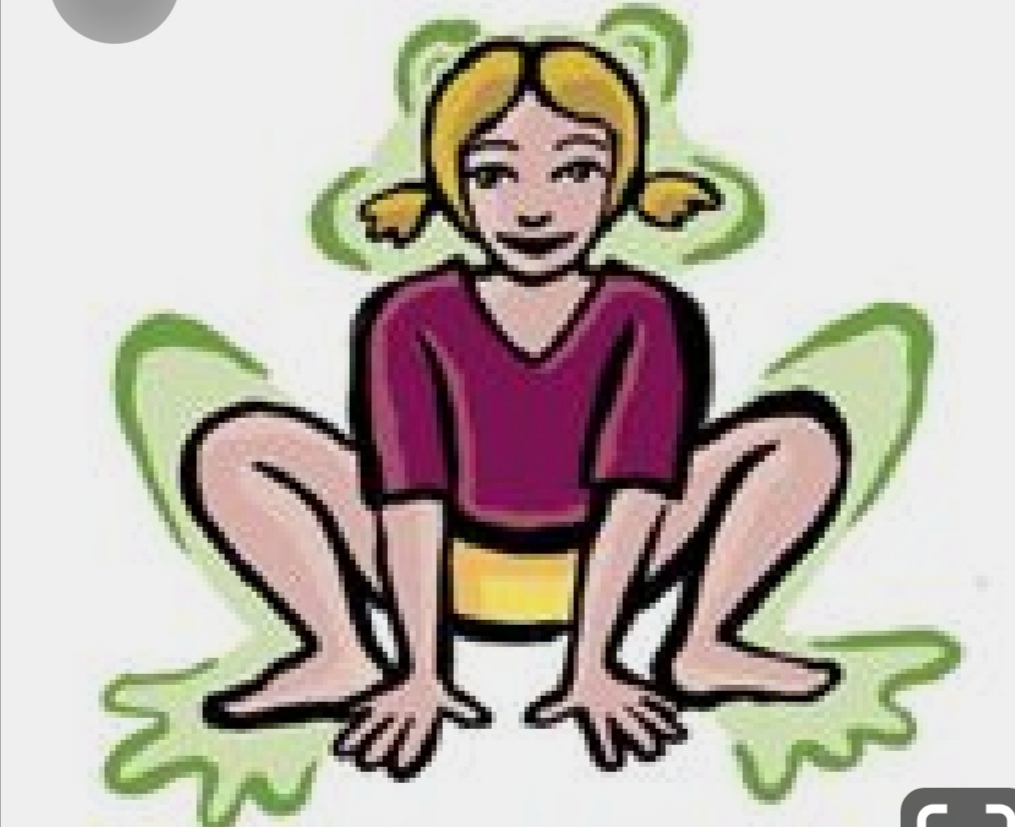 kiškis
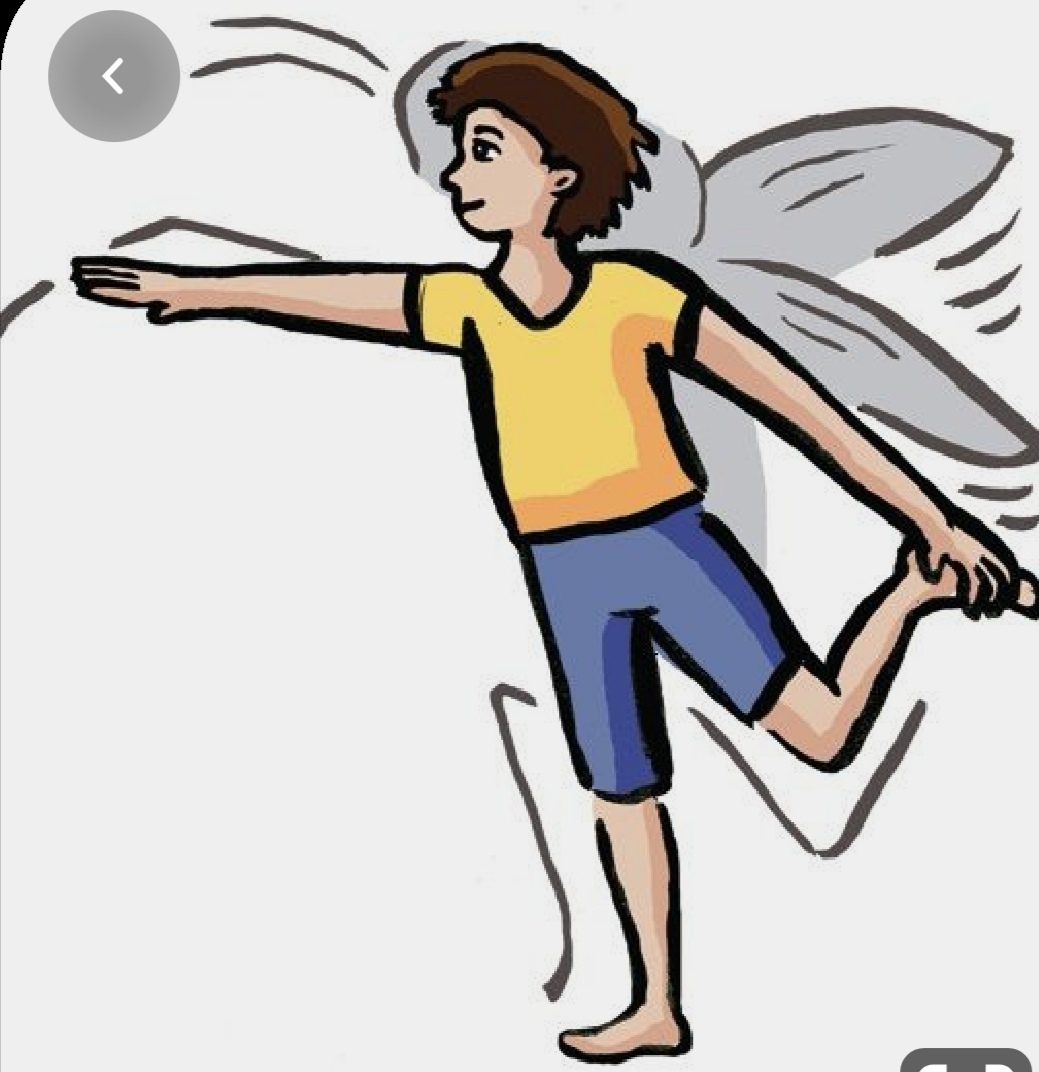 paukštis
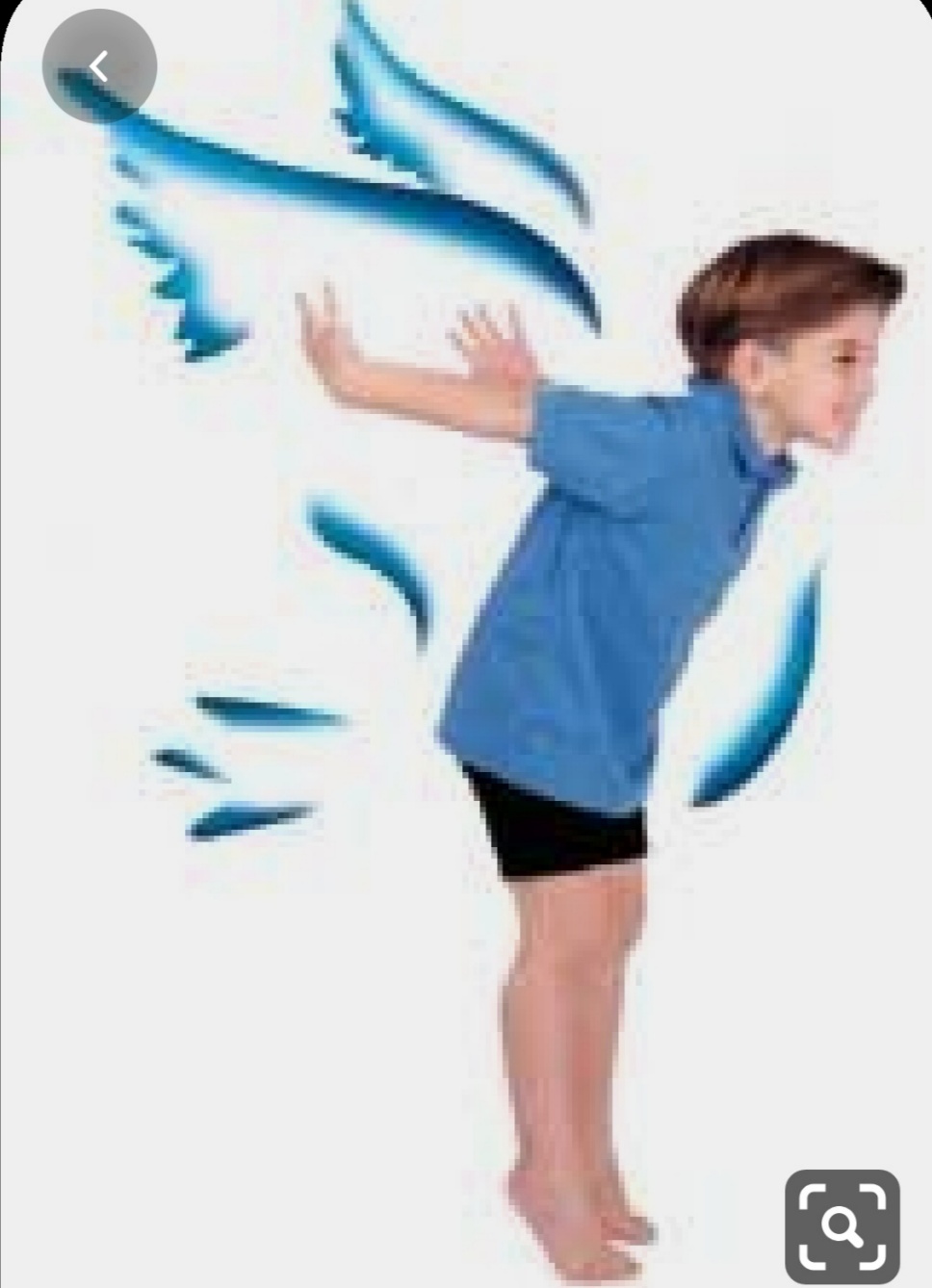 delfinas
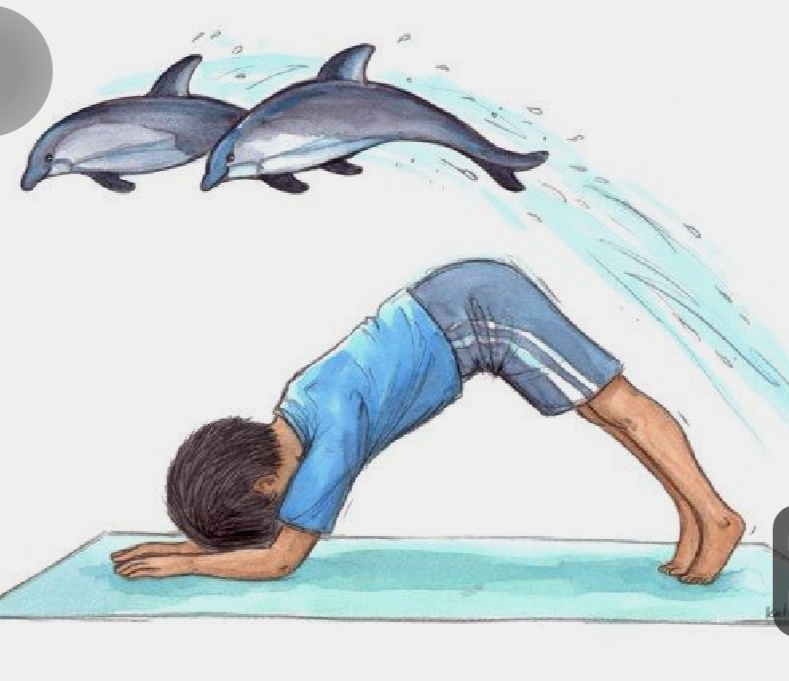 arkliukas
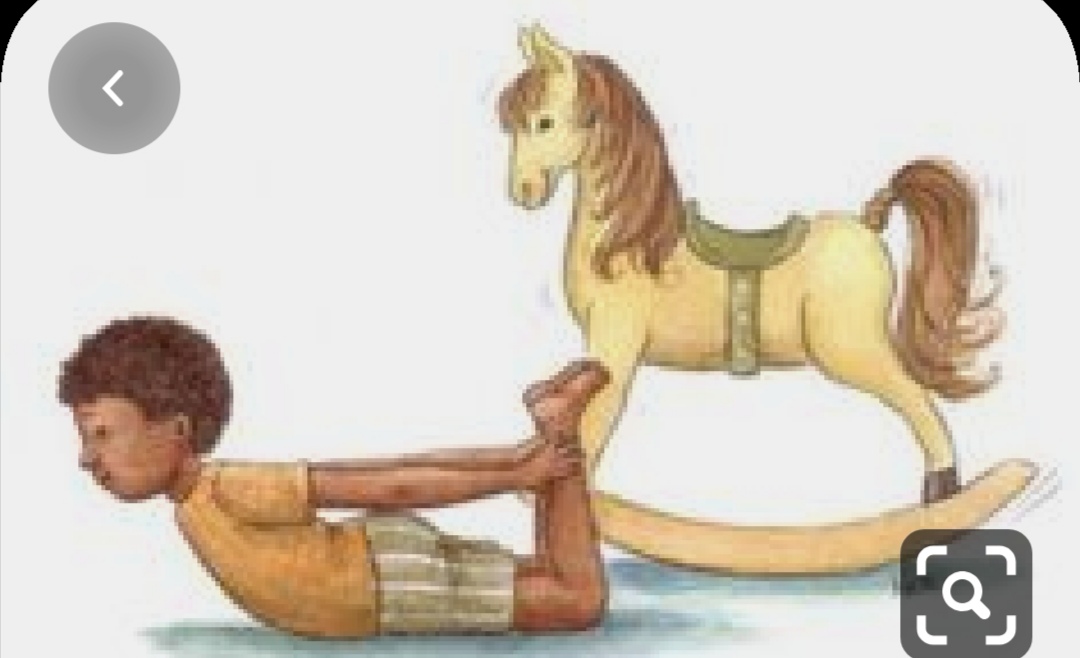 gulbė
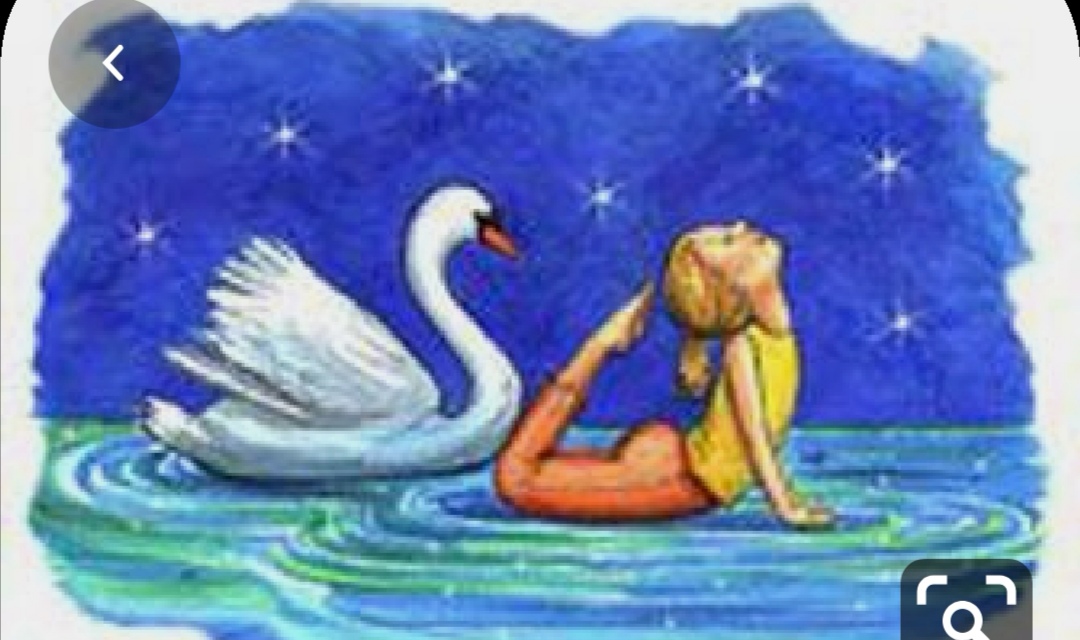 gyvatė
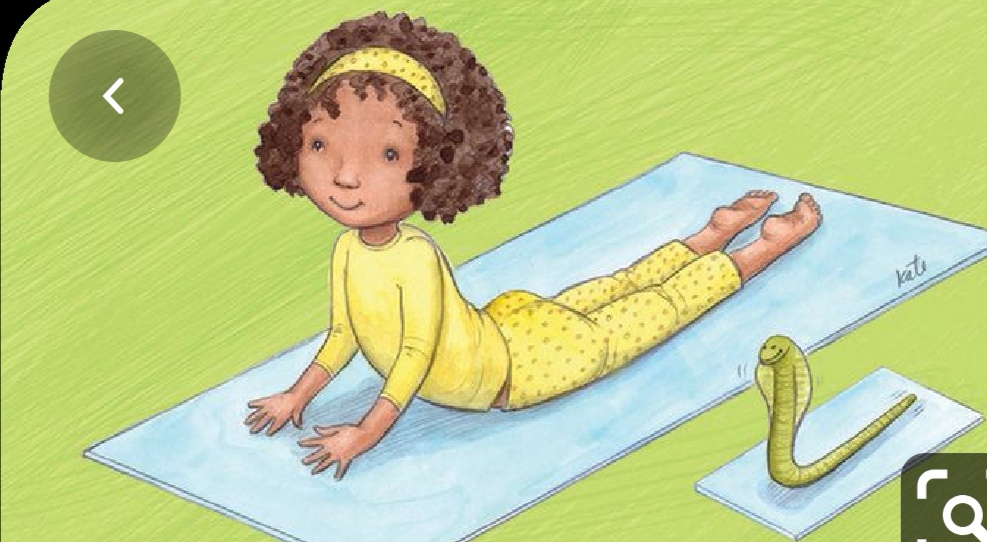 Pavyko? 				Puiku!!!    Aš tavimi didžiuojuosi,    tau ploju ir tave labia          giriu.
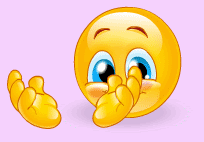